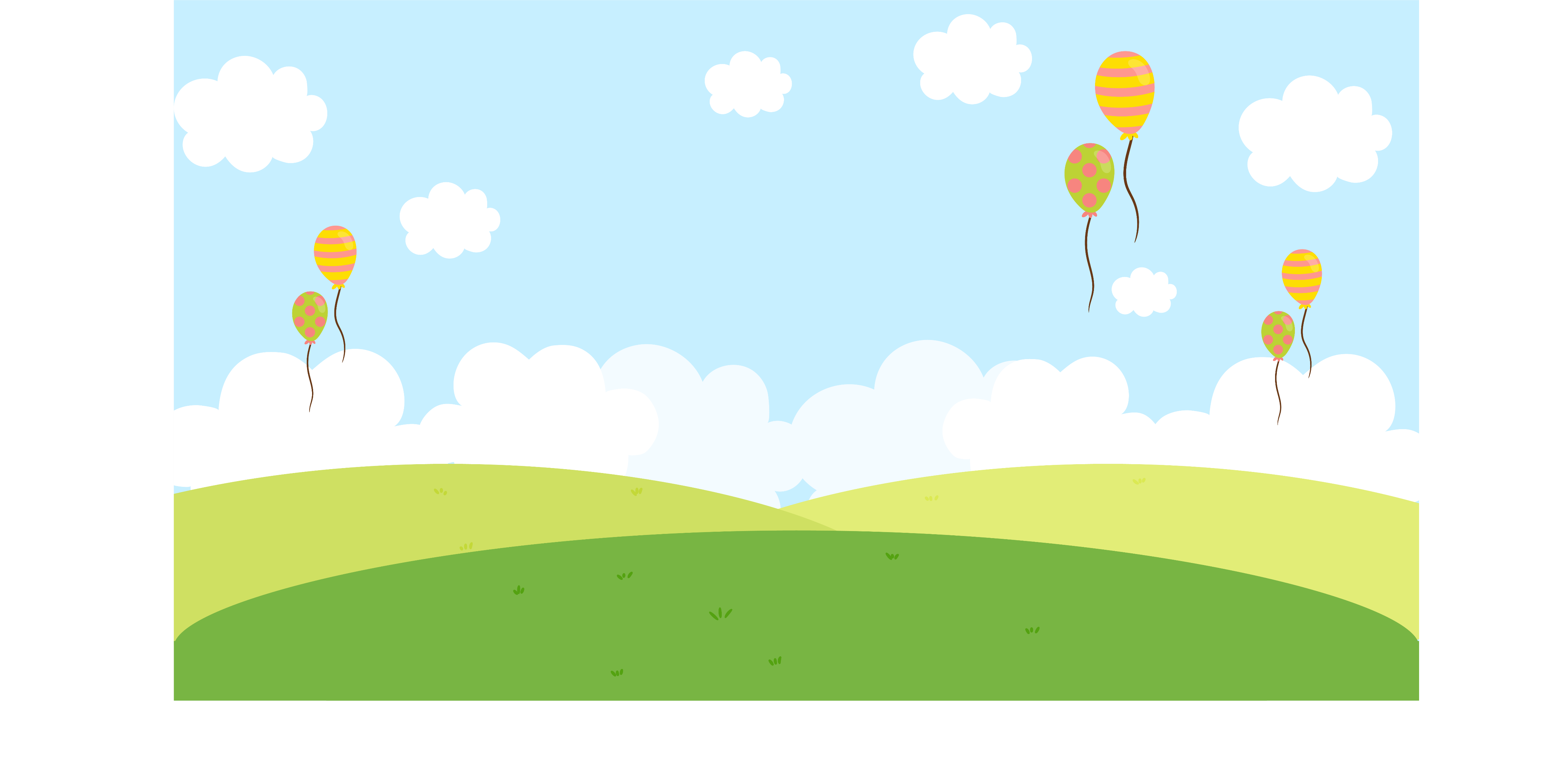 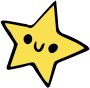 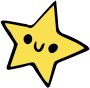 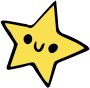 PHÒNG GIÁO DỤC VÀ ĐÀO TẠO QUẬN LONG BIÊN
TRƯỜNG TIỂU HỌC PHÚC LỢI
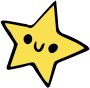 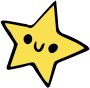 CHÍNH TẢ LỚP 3
Bài: Cậu bé thông minh
(SGK trang 6)
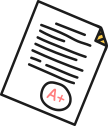 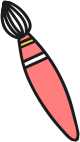 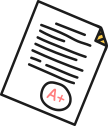 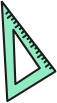 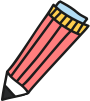 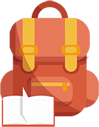 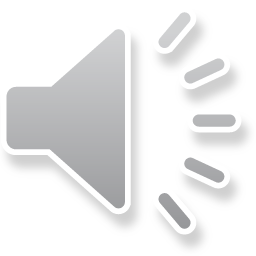 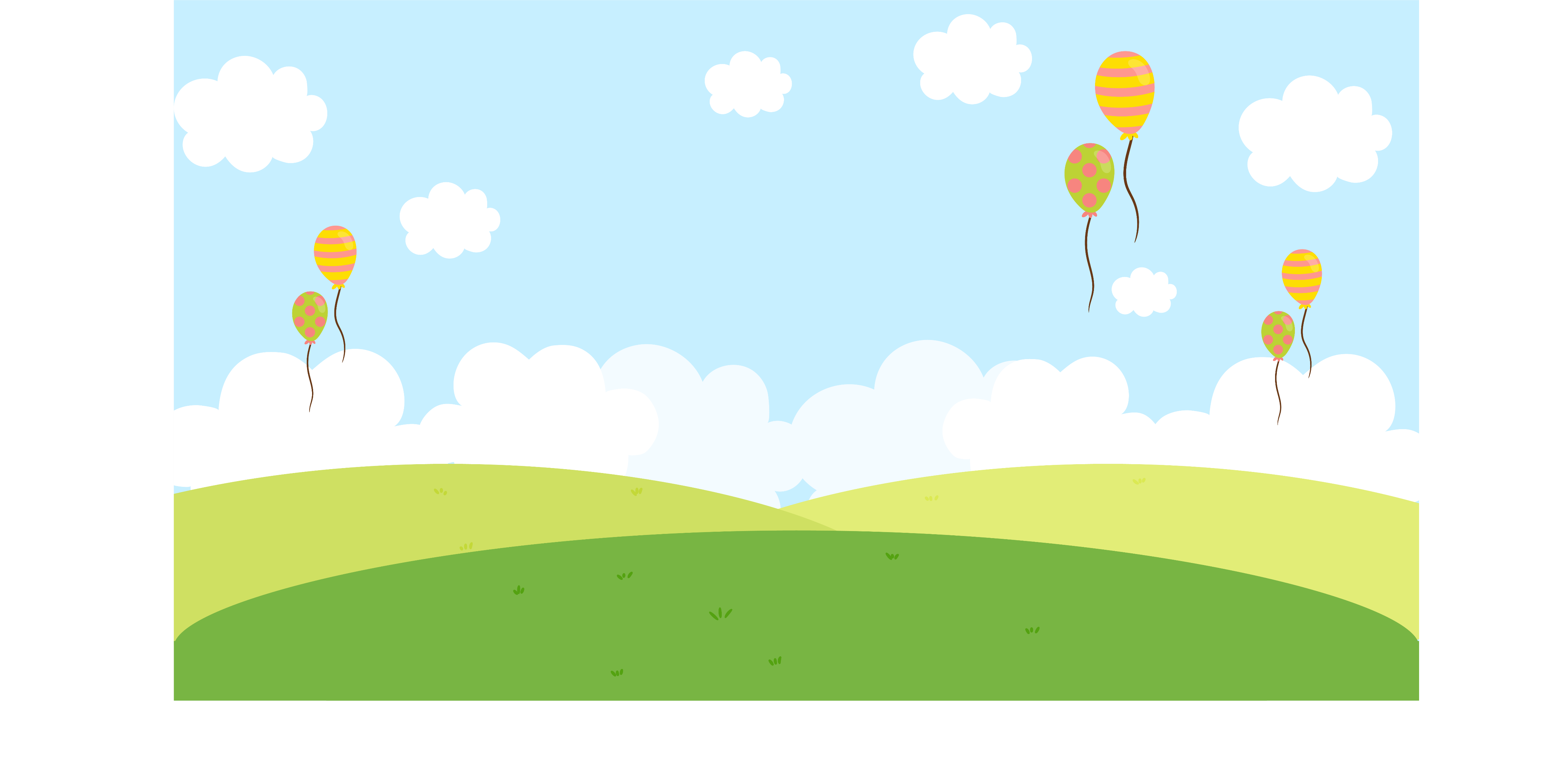 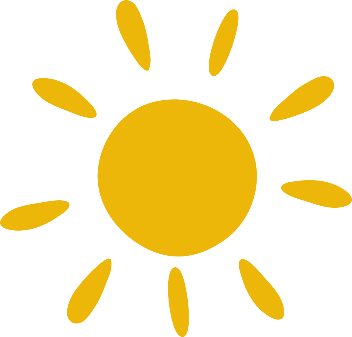 CHÍNH TẢ
CẬU BÉ THÔNG MINH
(TẬP CHÉP)
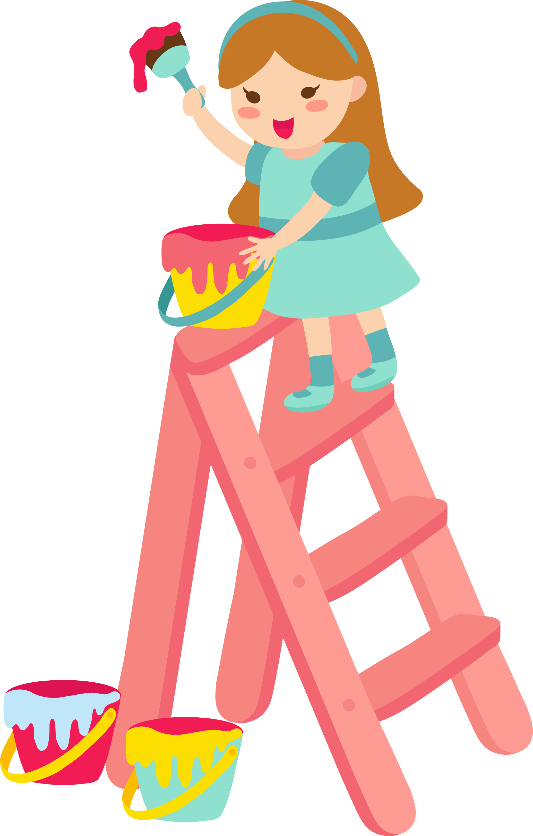 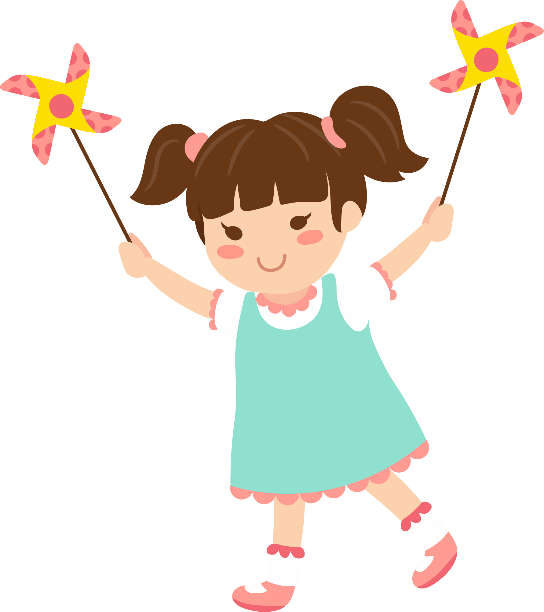 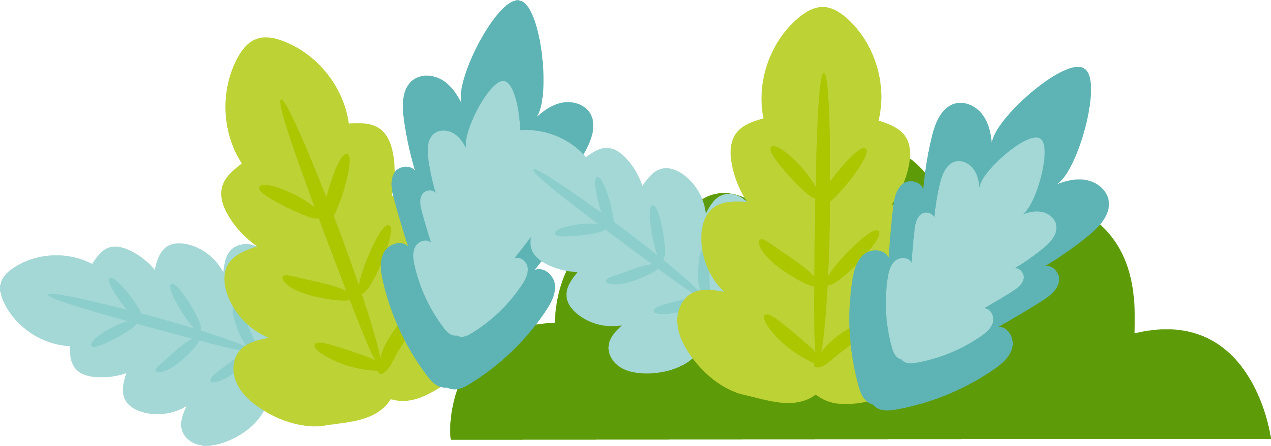 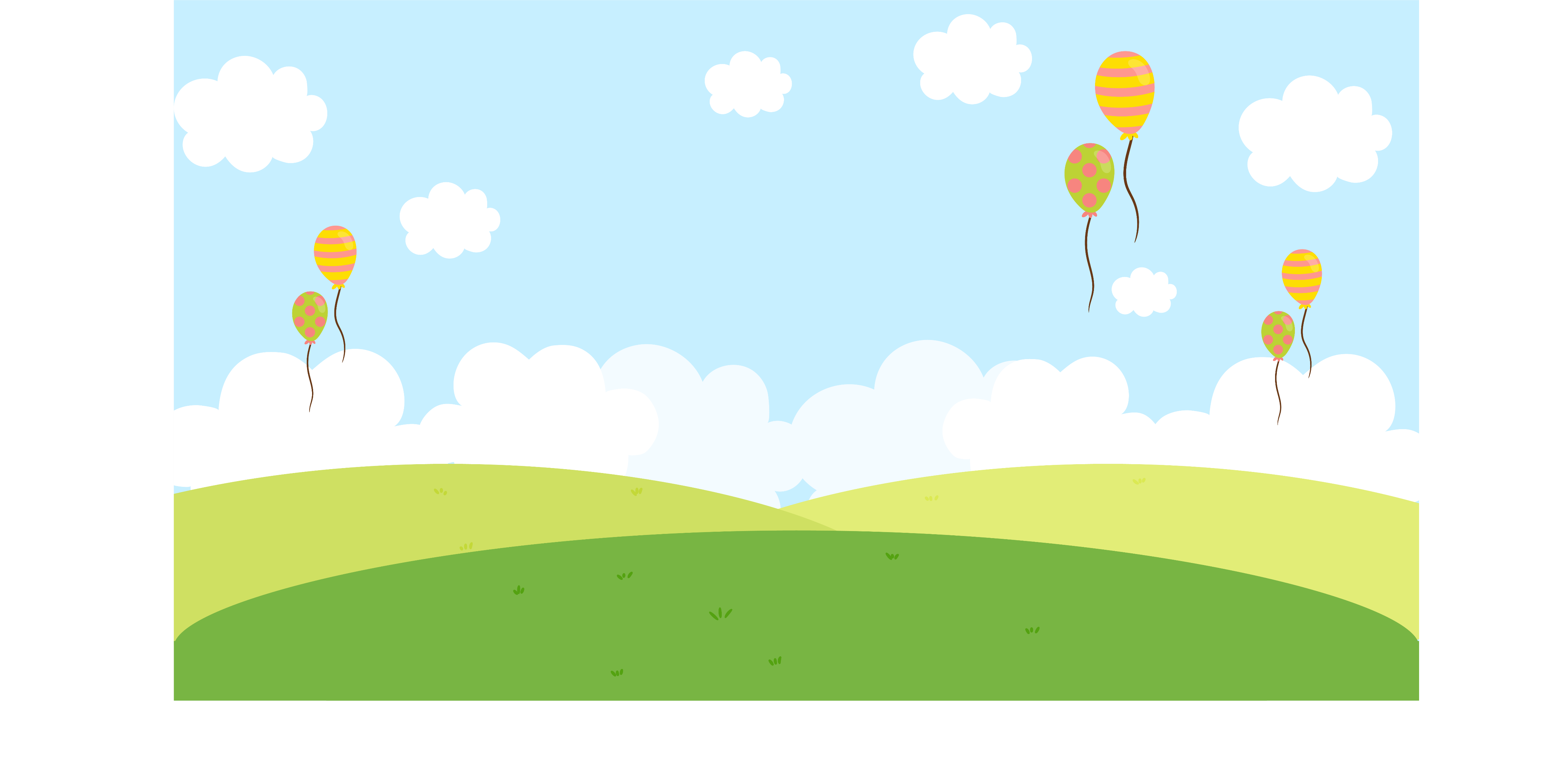 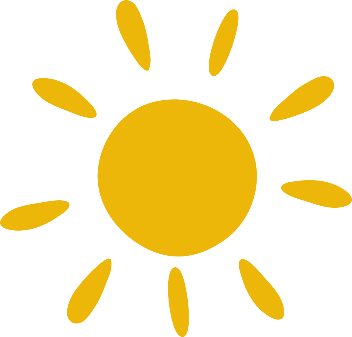 MỤC TIÊU
01
NĂNG LỰC ĐẶC THÙ:
- Chép chính xác và trình bày đúng quy định đoạn chính tả.
- Rèn kĩ năng viết đẹp và đúng, viết đúng những chữ có phụ âm đầu l/n 
- Làm đúng các bài tập 2a và bài tập 3.
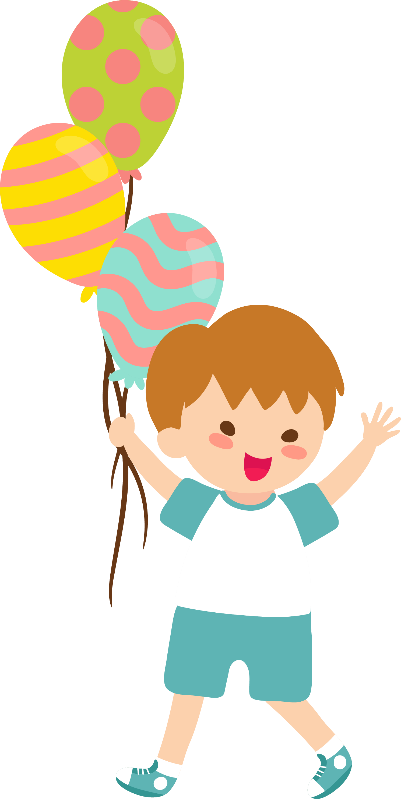 02
NĂNG LỰC CHUNG:
- NL tự chủ và tự học, NL giải quyết vấn đề và sáng tạo, NL ngôn ngữ, NL thẩm mĩ.
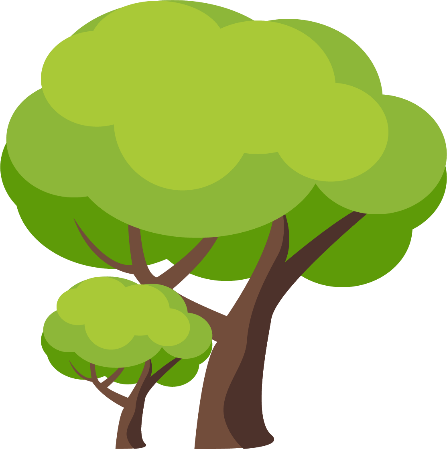 03
PHẨM CHẤT:
- Giáo dục tính cẩn thận, chính xác. Yêu thích chữ Việt..
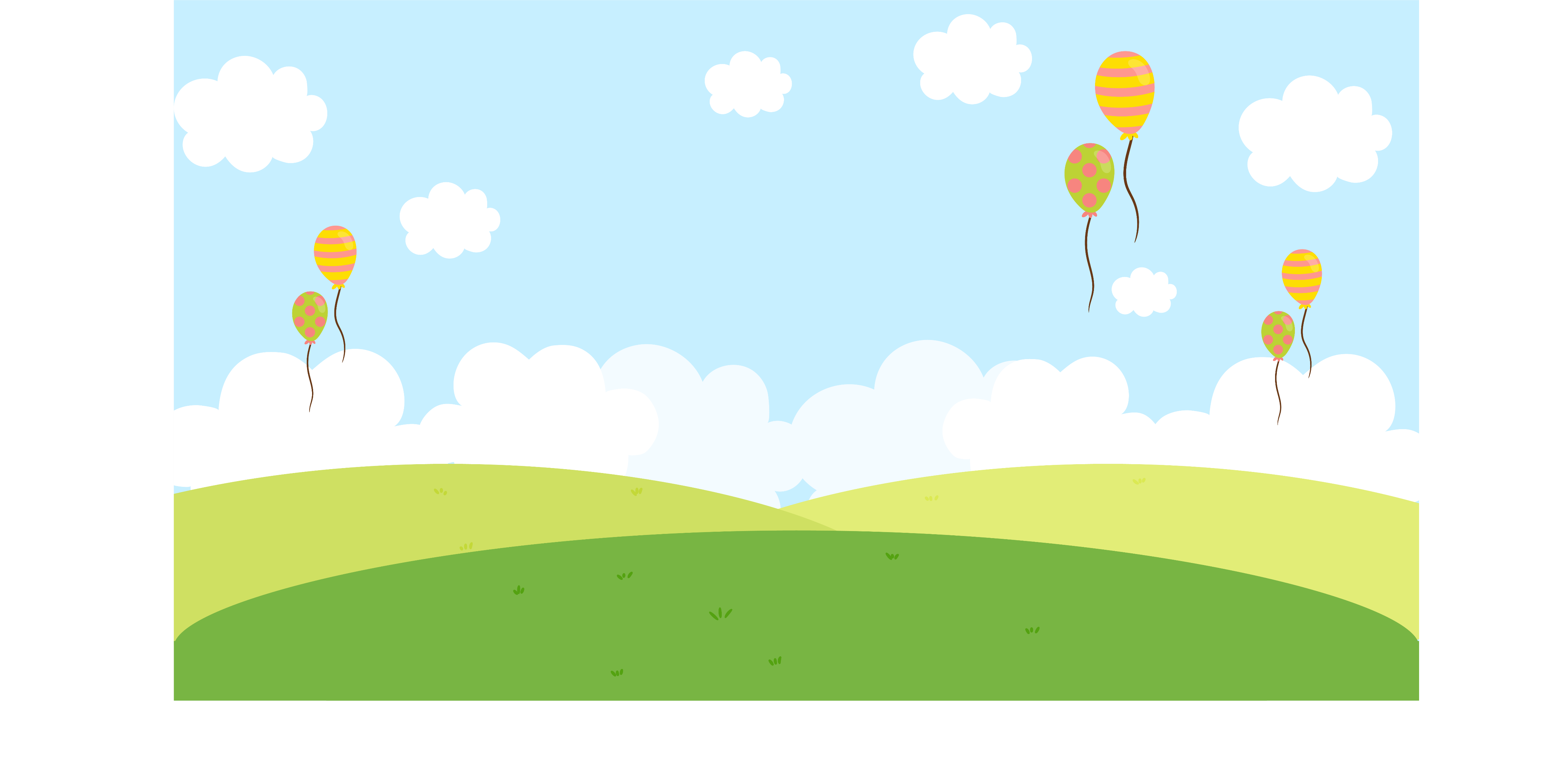 CHÍNH TẢ ( TẬP CHÉP )
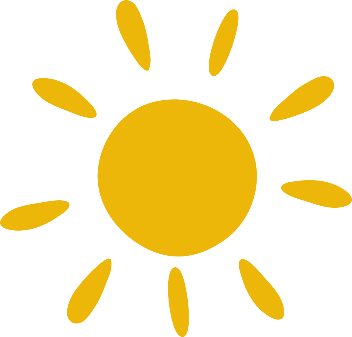 Cậu bé thông minh
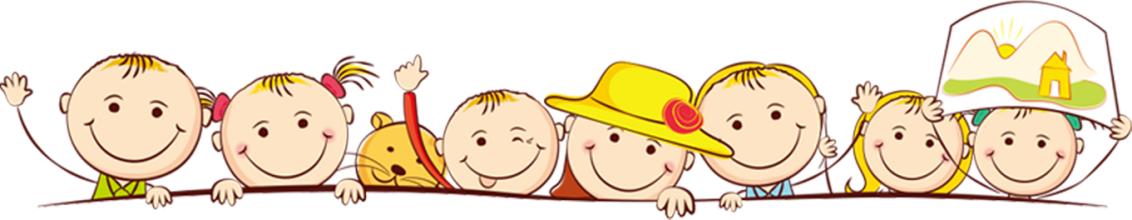 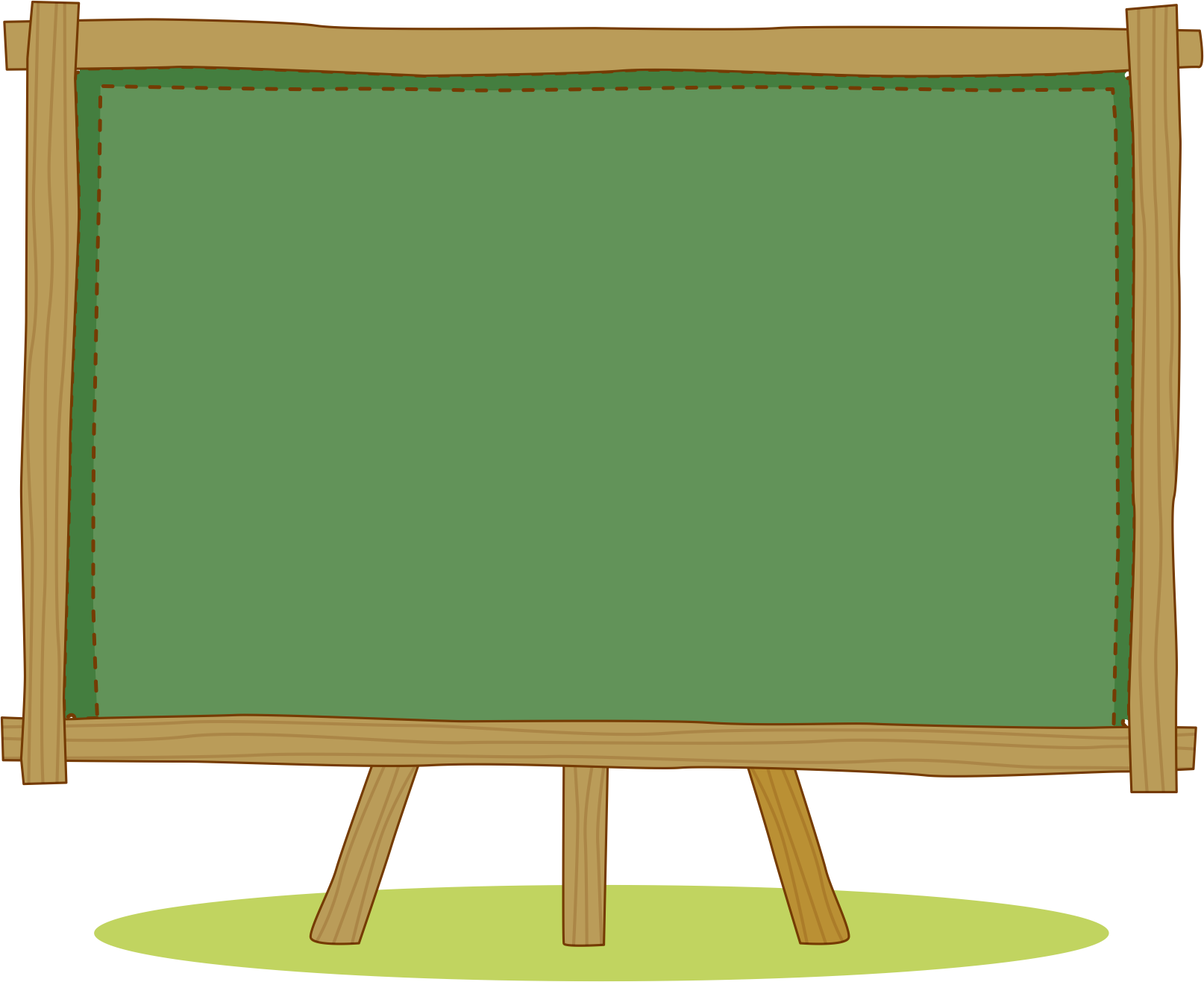 Hôm sau, nhà vua cho người đem đến một 
con chim  sẻ nhỏ, bảo cậu bé làm ba mâm cỗ.
    Cậu bé đưa cho sứ giả một chiếc kim khâu, 
nói:     
   Xin ông về tâu Đức Vua rèn cho tôi chiếc 
kim này thành một con dao thật sắc để 
xẻ thịt chim.
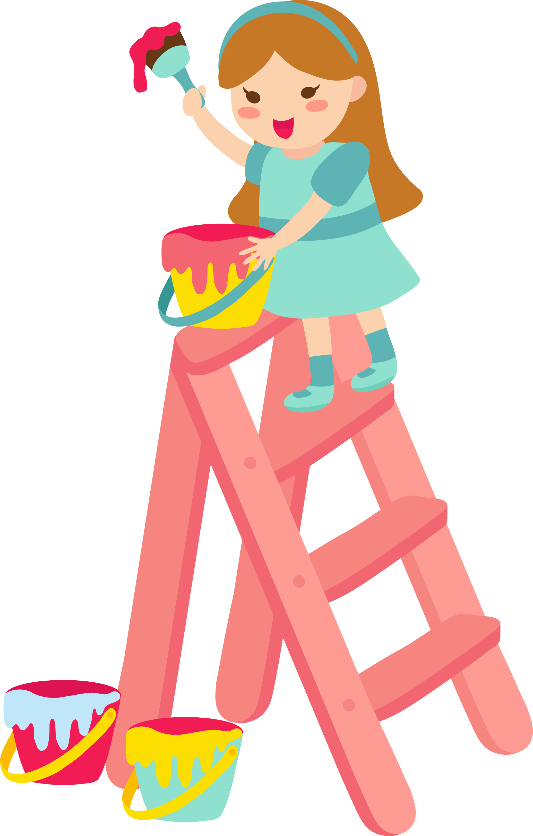 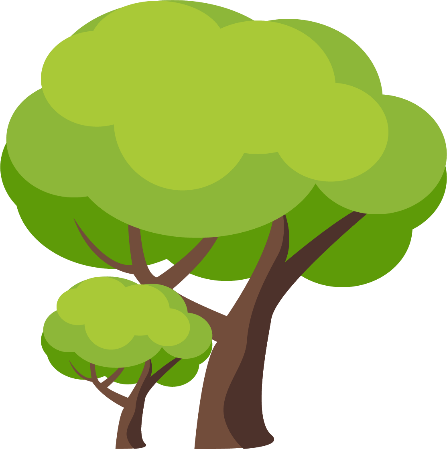 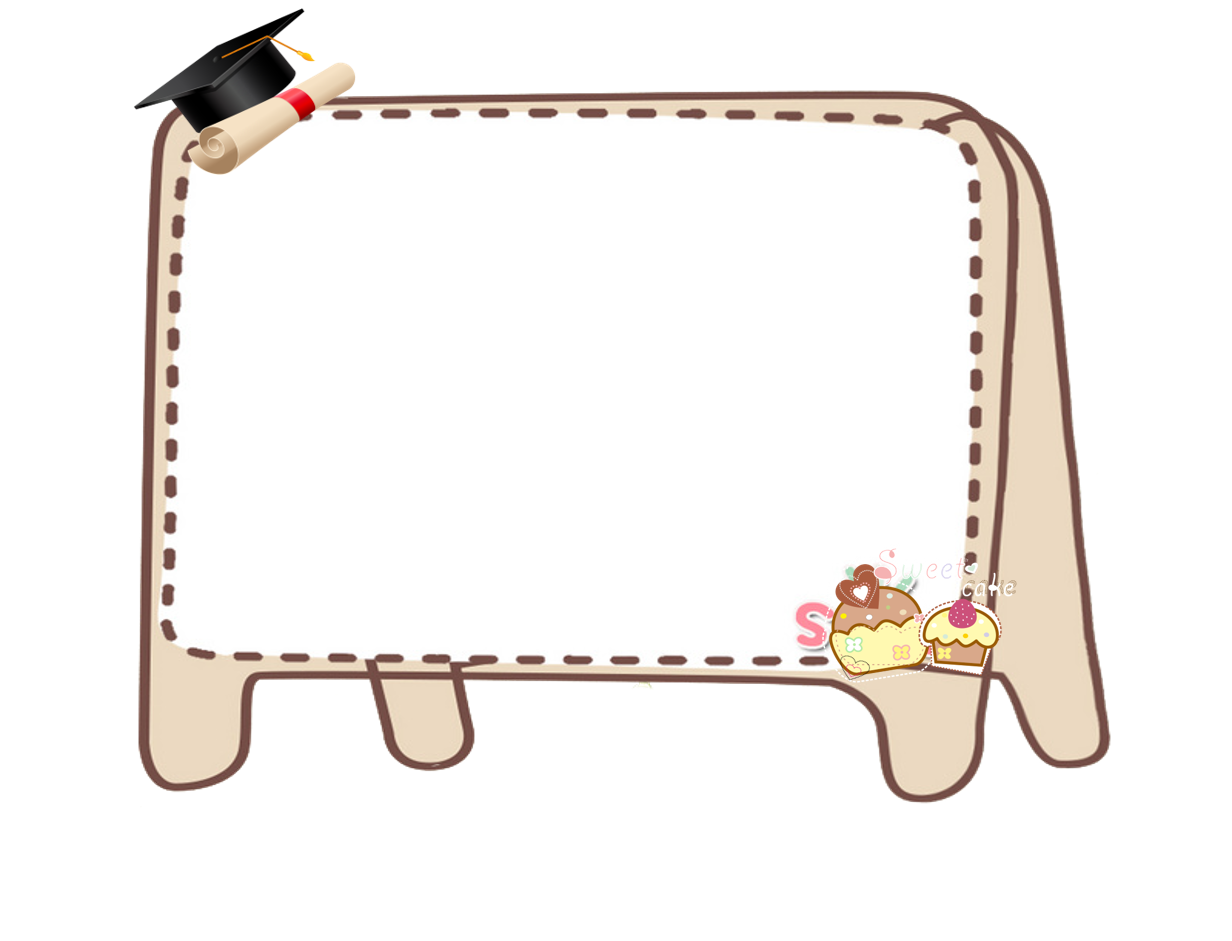 Đoạn chính tả này, nằm trong bài tập đọc nào?
Cuối cùng, nhà vua xử lý ra sao?
Cậu bé nói như thế nào?
Đoạn chính tả cho ta biết điều gì?
Nhà vua trọng thưởng và cho cậu bé vào trường học để luyện thành tài.
Đoạn chính tả cho ta thấy nhà vua thử tài cậu bé thông minh bằng cách làm ba mâm cỗ từ con sẻ nhỏ.
Đoạn chính tả này, nằm trong bài tập đọc “Cậu bé thông minh”
TÌM HIỂU NỘI DUNG
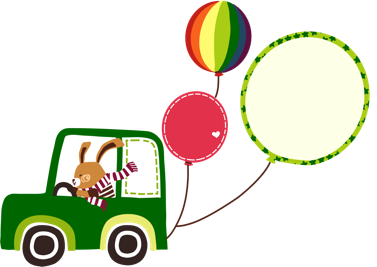 TÌM HIỂU NỘI DUNG
TÌM HIỂU NỘI DUNG
TÌM HIỂU NỘI DUNG
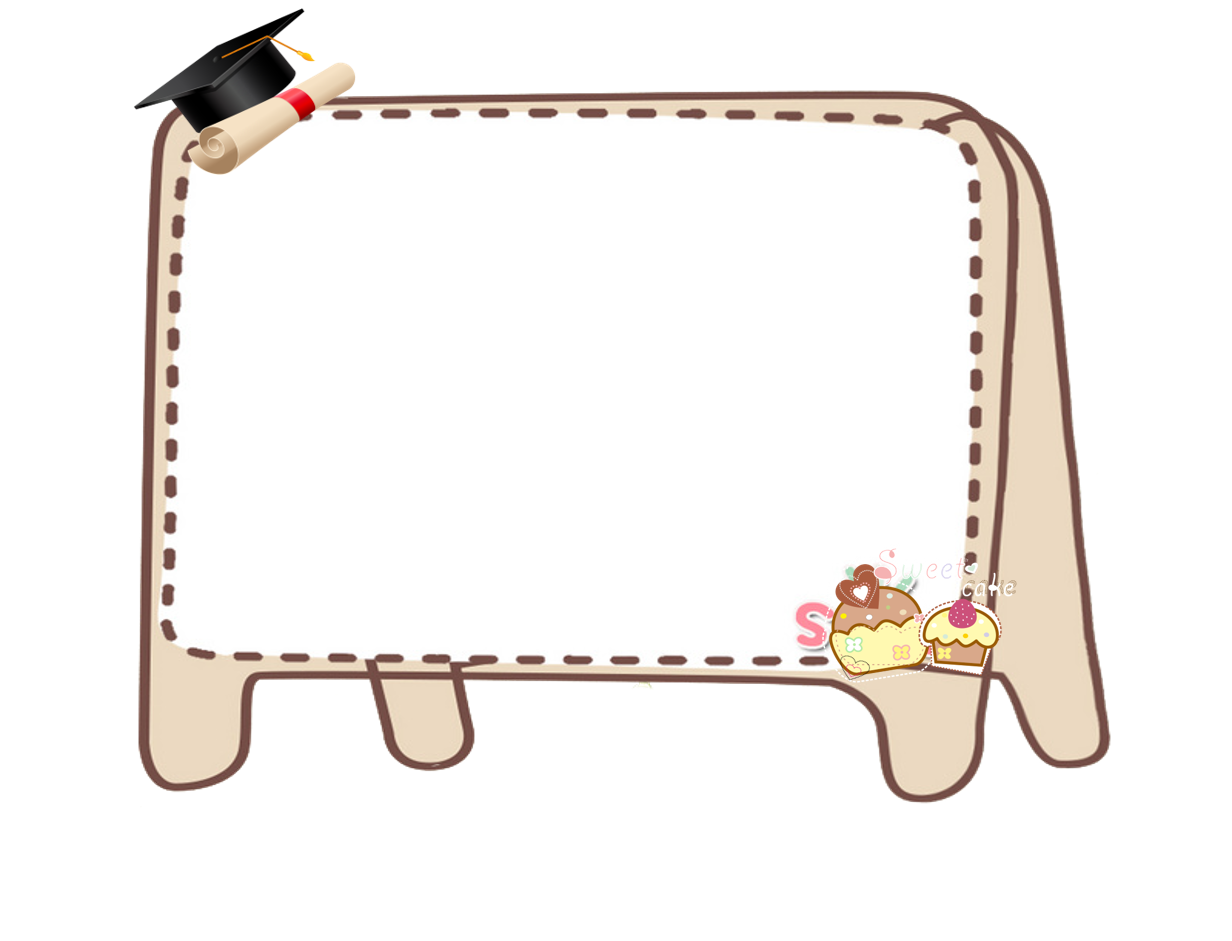 Lời nói của nhân vật được trình bày như thế nào?
Trong bài, có từ nào cần viết hoa?
Trong đoạn văn có lời nói của ai?
Đoạn chính tả gồm có mấy câu?
Trong đoạn văn có lời nói của cậu bé.
Đoạn chính tả này gồm có ba câu
Các từ cần viết hoa là: Đức Vua, Hôm, Cậu, Xin
Lời nói của nhân vật được viết sau dấu hai chấm, xuống dòng, gạch đầu dòng
HƯỚNG DẪN TRÌNH BÀY
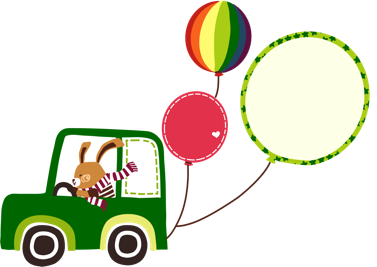 TÌM HIỂU NỘI DUNG
TÌM HIỂU NỘI DUNG
TÌM HIỂU NỘI DUNG
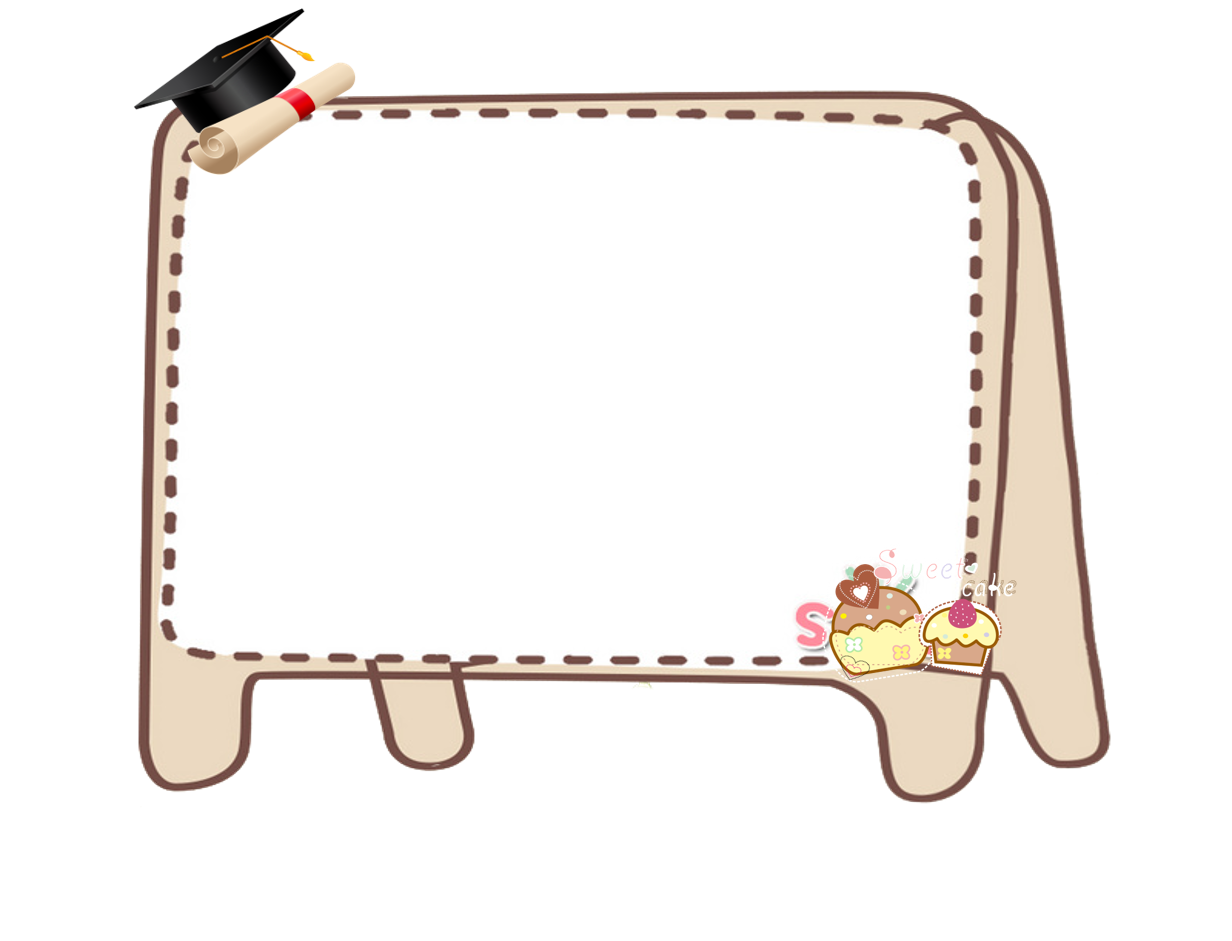 chim sẻ
chim sẻ
sắc
luyện
sứ giả
xẻ thịt
HƯỚNG DẪN VIẾT TỪ KHÓ
TÌM HIỂU NỘI DUNG
TÌM HIỂU NỘI DUNG
TÌM HIỂU NỘI DUNG
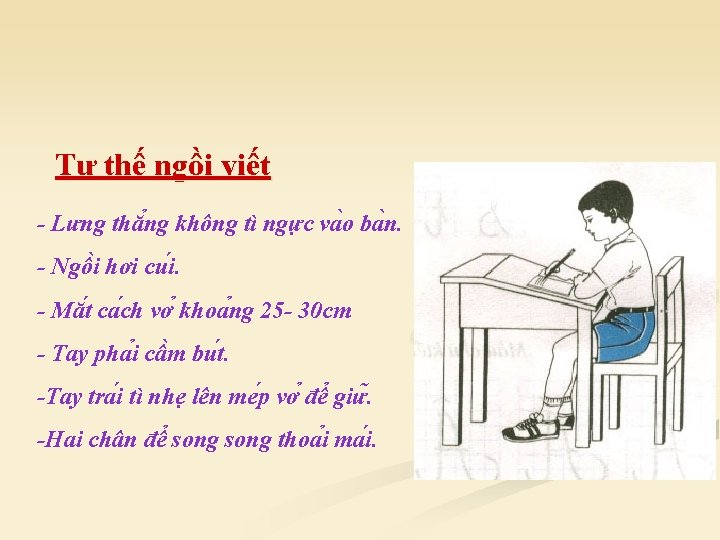 VIẾT CHÍNH TẢ
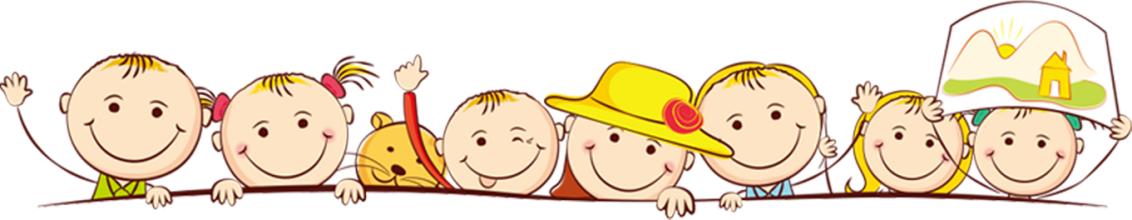 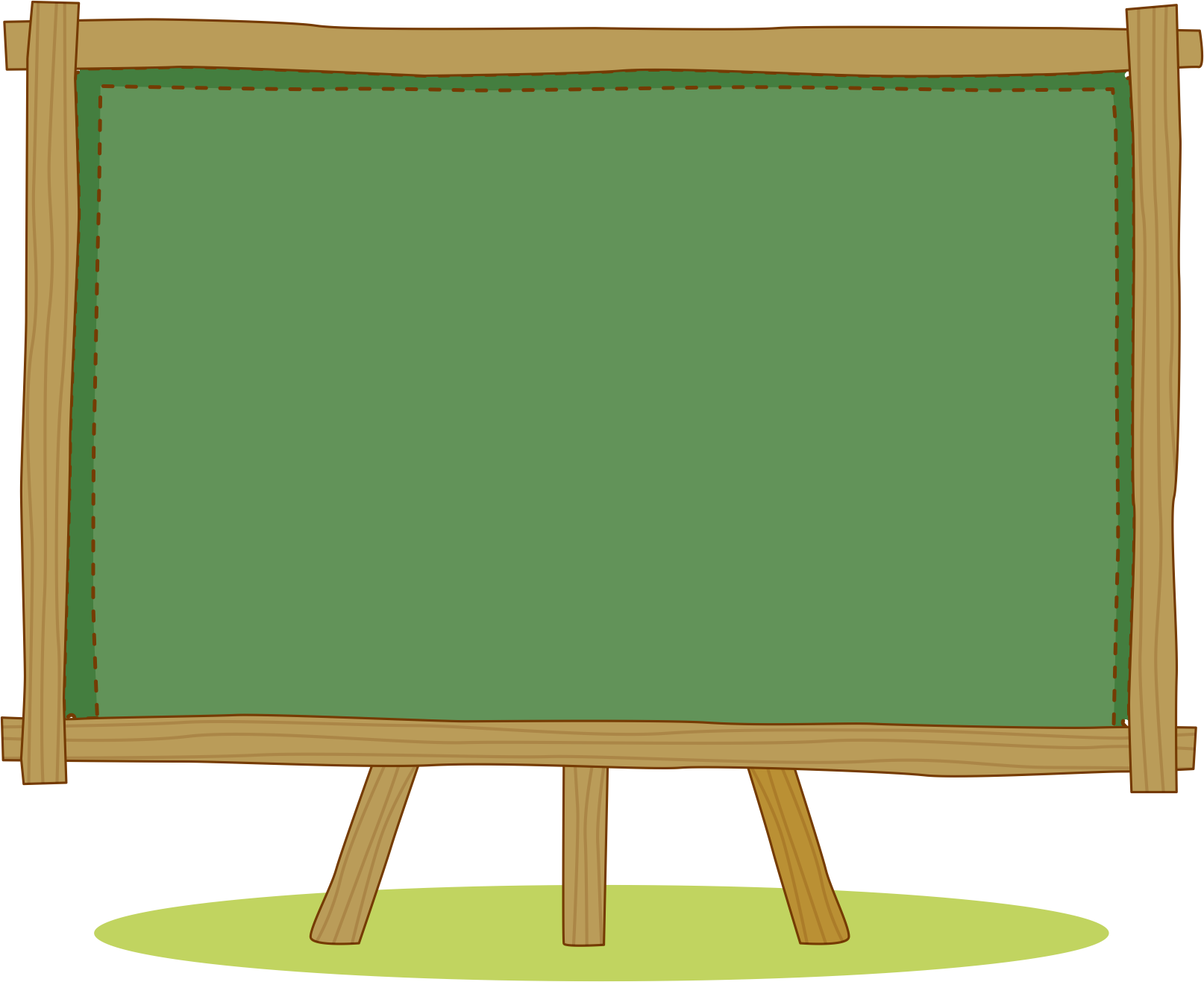 Hôm sau, nhà vua cho người đem đến một 
con chim  sẻ nhỏ, bảo cậu bé làm ba mâm cỗ.
    Cậu bé đưa cho sứ giả một chiếc kim khâu, 
nói:     
   Xin ông về tâu Đức Vua rèn cho tôi chiếc 
kim này thành một con dao thật sắc để 
xẻ thịt chim.
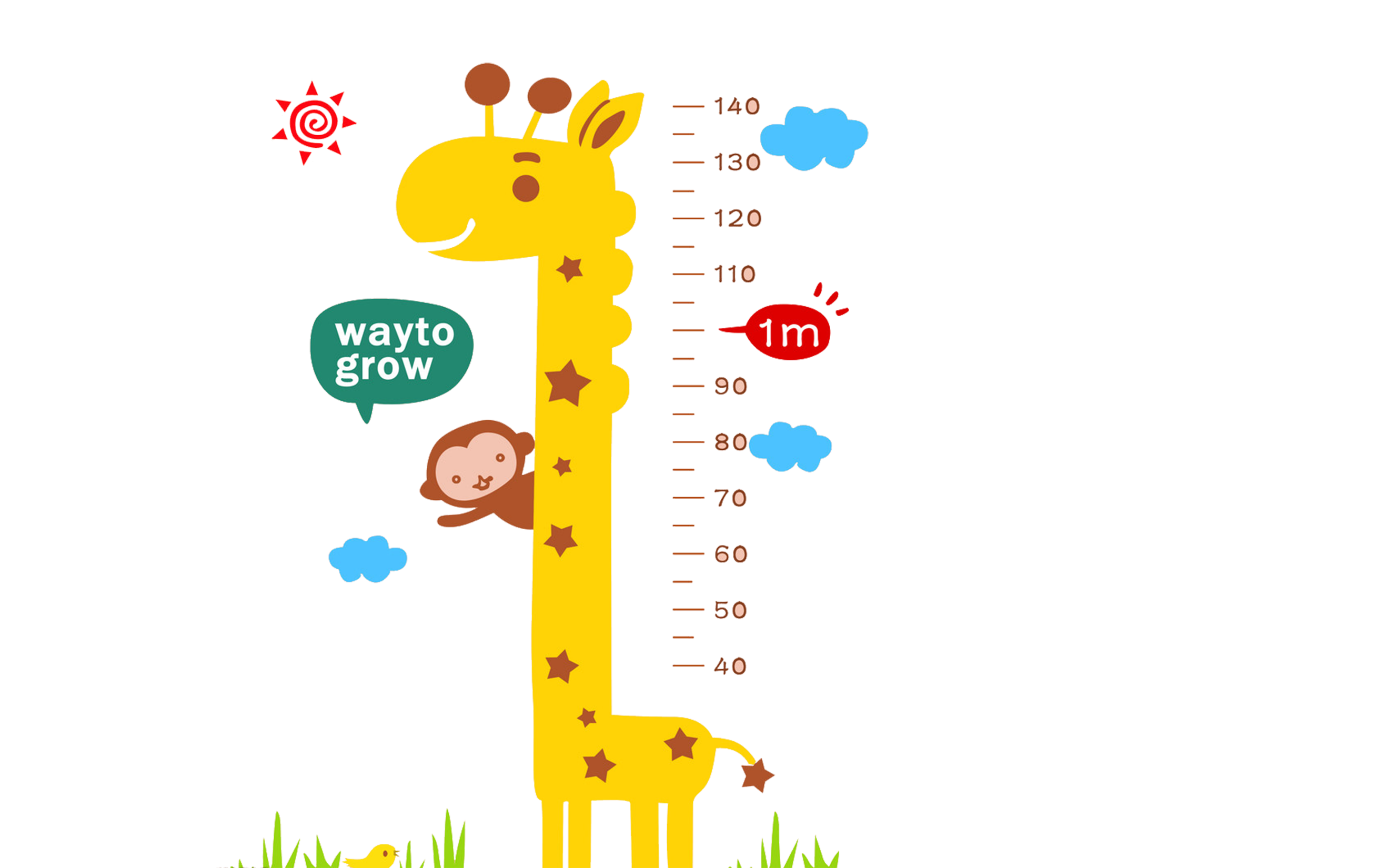 BÀI TẬP
BÀI TẬP
Điền l hay n?
2a
l
Hạ  …ệnh
n
…ộp  bài
n
Hôm  …ọ
BÀI TẬP 3:
Viết vào  SGK những chữ và tên chữ còn thiếu trong bảng sau:
a
ă
â
bê
xê
ch
dê
đ
đê
e
ê
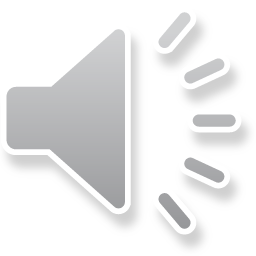 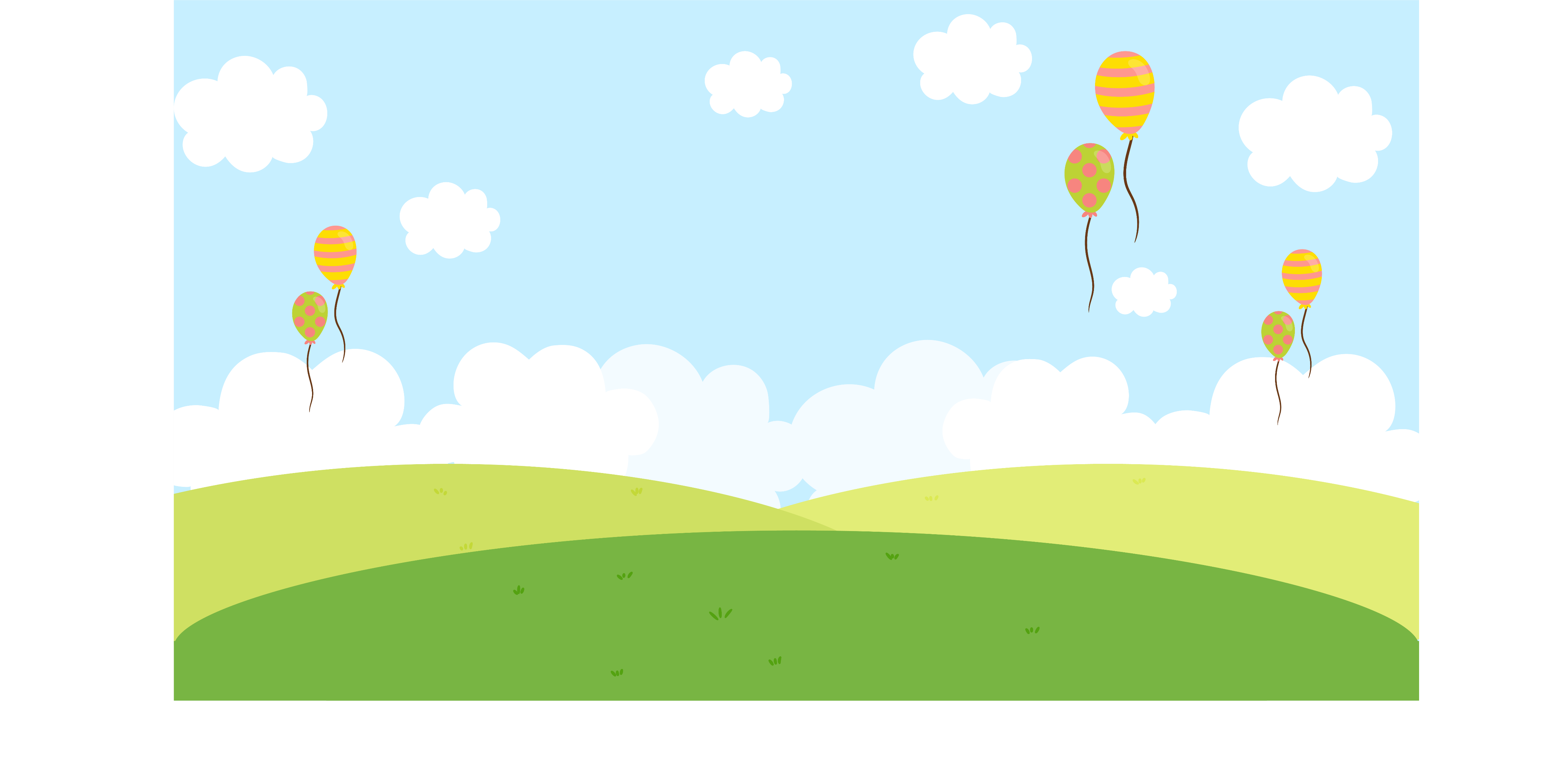 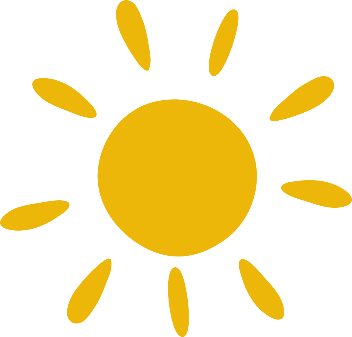 CHÀO TẠM BIỆT
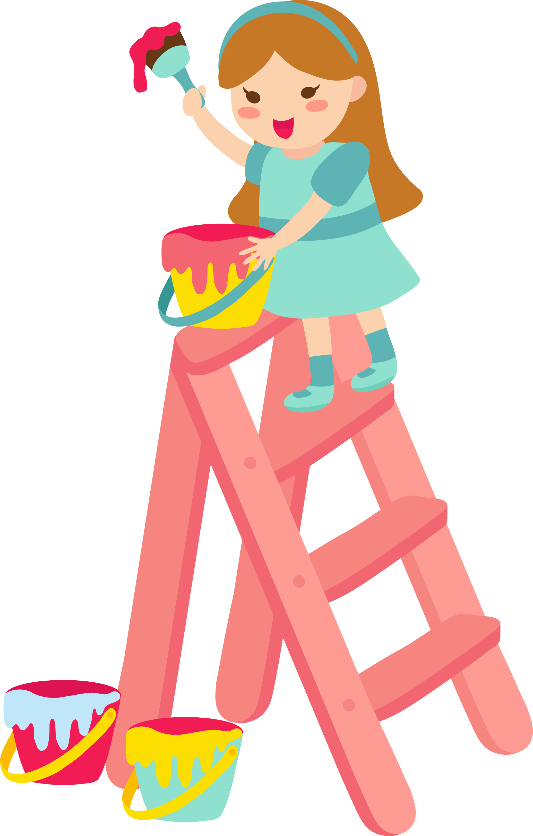 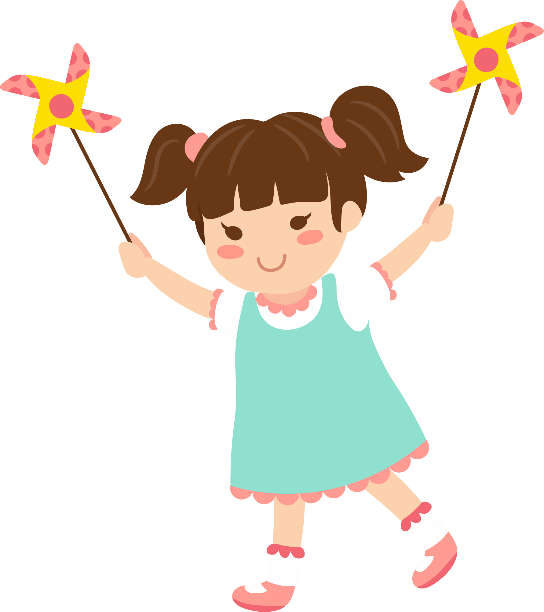 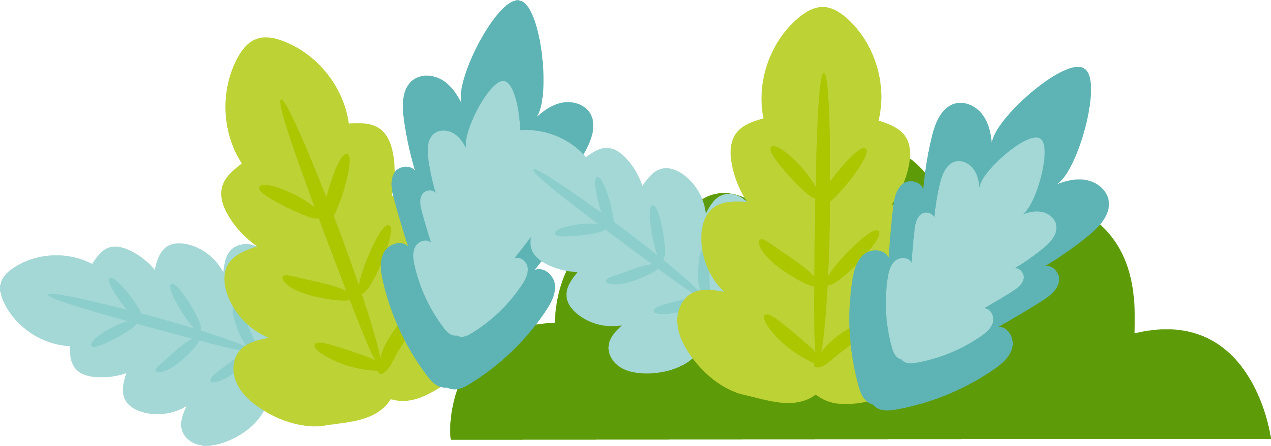